The CS 5 Times
Penguin Revenge “Rich,”
Gloats Computer Scientist

Upland (AP):  A group of penguins celebrated in a
beer garden here after one of their number played an irreverent prank on a rival.  “You should have seen it,” chirped one.  “Those uppity physics rhinos think they’re better than us because they have spaceships and stuff, but who writes the guidance software?  Those guys are all wet—especially now!”
    Burping delicately, another bird commented, “Maybe we should insert an, um, insect into their rockets.  Who says every booster has to go up?”
    A computer science professor in their midst was more restrained.  “I did appreciate the retaliatory stunt,” he commented, “but mostly because of the robust flavor of the beer involved.”
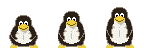 CS5 penguins chuckle at their friend’s prank.
[Speaker Notes: Prep: have a demo xterm ready so you can show floating-point inaccuracy.
Worksheet: give English descriptions of Boolean functions.  There’s also a chance to use a worksheet for using minterm expansion to draw a circuit for x >= y, or (on the following slide) one for odd parity.]
Representing Data
Last time…
Representing numbers in different bases
Converting between bases
Arithmetic in different bases

Today…
Representing non-integer data
Boolean functions
The Minterm Expansion Principle
Digital logic gates and circuits
Building an adder!
This stuff is so cool it brings tears to my eyes!
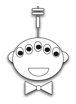 What’s Up With This!?
>>> .01*10 == .01/.1
False
[Speaker Notes: Does this seem odd?  It  should.  Mathematically, the two sides are identical.  So why is it false?  (See next slide).
For a demo: show this expression first; then show both of the expressions as Python prints them by default.  For extra fun, show them '{:.20f}'.format(10 * .01) and the same for .01/.1.]
2-4
Sinking With floats
2-3
2-2
2-1
0.0000
0.0000
exact decimal equivalents
0.0625
0.0001
0.1250
0.0010
Imagine a computer that uses only 4 bits to represent decimals…
0.1875
0.0011
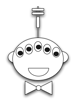 0.2500
0.0100
0.3125
0.0101
…
…
0.7500
0.1100
In reality, 23 bits or 52 bits will be used to represent the fractional part of a floating-point number
0.8125
0.1101
0.8750
0.1110
lots of gaps in here…
0.1111
0.9375
4 bits
>>> X = 0.1
[Speaker Notes: This is an oversimplification of how floats really work, but it gives the basic idea.  The point is that just as 1/3 is a repeating fraction when expressed in decimal, 1/10 is infinite when expressed in binary.  The computer is finite, so it has to deal with an approximation.  In this slide, we are using a 4-bit approximation, which shows very clearly that you can’t represent 0.1 accurately.  So if we calculate 1.0/0.1, we’re really calculating either 1.0/0.0625 or 1.0/0.1250 (which is the better choice?) and naturally we’re not going to get 10 as the answer.]
Representing Symbols
ASCII (American Standard Code for Information Interchange)
BINARY	  HEX	DESCRIPTION
0000 0000	  00	Null character
0000 0001	  01	Start of header
0000 0010	  02	Start of text
0000 0011	  03	End of text
0000 0100	  04	End of transmission
…
0000 1101	  0D	Carriage return
…
0010 0000	  20	Space
0010 0001	  21	!
0010 0010	  22	“
0010 0011	  23	#
0010 0100	  24	$
…
0011 0000	  30	0
0011 0001	  31	1
0011 0010	  32	2
…
0100 0001	  41	A
0100 0010	  42	B
0100 0011	  43	C
…
0110 0001	  61	a
0110 0010	  62	b
0110 0011	  63	c
…
8 bits are called a “byte”.  How many different symbols can be represented with this 1-byte-per-symbol system?
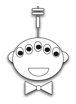 In Python…
>>> print "\x21"
!
>>> print "\x63"
c
>>> print "\x63\x61\x62"
cab
>>> print "\u03c6"
φ
[Speaker Notes: To represent characters, we can just use numbers.  For example, A could be 1, B could be 2, etc.  For historical reasons, ASCII won out even though A isn’t 1.  This table shows some of the characters in ASCII. 

Python strings let you use the strange \xYY notation to insert characters according to their codes.  The “x” in python stands for “heXadecimal.”

ASCII can’t handle things like European accented characters or Chinese characters.  Unicode is another standard that allows encoding symbols in many alphabets - it’s much larger than ASCII!  Python actually uses Unicode internally, but we’ll ignore it in CS 5 because it can get complicated.]
HW4:  Binary Image Compression
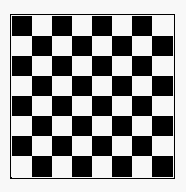 '01010101
 10101010
 01010101
 10101010
 01010101
 10101010
 01010101
 10101010'
Binary Image
Encoding as raw bits
Just one big string of 64 characters
[Speaker Notes: An image can be encoded as a bunch of numbers.  Here, we use a simple encoding: 0 for a black square and 1 for a white one.  This is a checkerboard, but it would be easy to make (for example) the letter “H” by choosing the right pattern of 1’s and 0’s.

When you take a picture, your camera collects “pixels” (short for “picture elements”), which are tiny colored dots.  Each dot has a certain amount of red, green, and blue, encoded as numbers.  Put them together and you have Taylor Swift!]
HW4:  Binary Image Compression!
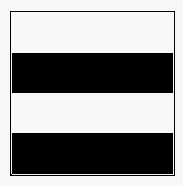 '11111111
 11111111
 00000000
 00000000
 11111111
 11111111
 00000000
 00000000'
Binary Image
Encoding as raw bits
Just one big string
Can we represent this more compactly?
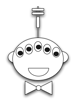 [Speaker Notes: This image is pretty simple, but it takes the same number of 1’s and 0’s as the previous one.  It would be pretty cool to make it smaller without losing the information that makes it be four stripes.]
HW4:  Binary Image Compression!
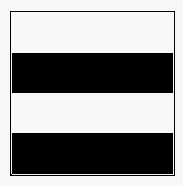 '11111111
 11111111
 00000000
 00000000
 11111111
 11111111
 00000000
 00000000'
Binary Image
Encoding as raw bits
Just one big string
1 is the next digit
0 is the next digit
There are 16 of them.
Again, there are 16 of them.
And the same for the next two stripes
An idea:
110000010000110000010000
[Speaker Notes: This is called “run-length encoding”.  It works well on images that have large areas of the same color.  The idea is that you count the size of  each “run” of all the same color (considering the rows to connect to each other) and encode that as a binary number.]
Algebra with Only 0s and 1s!
Real-valued variable	Boolean variable

A variable assigned any	A variable assigned
real number 			either 0 or 1
(e.g. x = 3.1234567)	          (e.g. x = 0 or x = 1)
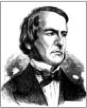 George Boole
1815-1864
0 and 1 are  also called “False” and “True” or “No” and “Yes”
Real Operators		Boolean Operators

+				NOT
				AND
				OR

…
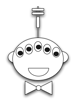 [Speaker Notes: 0,1 are sometimes referred to as “False” and “True” or even “No” and “Yes” or (if you’re an engineer) “Low” and “High”—or sometimes "High" and "Low" just to confuse people.

George Boole invented the algebra of 0 and 1; it’s called (surprise) Boolean algebra.  NOT turns true into false and false into true.  We’ll cover AND and OR shortly.]
Functions
Describing a real-valued function…

Words			Table			Formula
f  is a function of TWO real variables s.t. the output is the sum of their squares
x   y       f(x,y)

0   0         0
1   2         5
1.2 1          2.44
1    1          2
f(x) = x2+y2
That table seems to be missing a “few” entries!
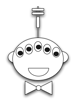 [Speaker Notes: Real-valued functions are normally described with formulas, but words can work just as well.  Sometimes you can describe a function by giving a table of all arguments and all results.

Note:  A table isn’t really viable when the domain of the function is infinite!]
Boolean Functions
A Boolean function just takes Boolean arguments and gives a Boolean result.

Example: f(True, True) = True

The most common Boolean functions take 1 or 2 arguments.
There are exactly four 1-argument Boolean functions!
There are 16 two-argument functions, but only 5 are commonly used!
[Speaker Notes: There's one animation on this slide, giving the alien's second comment.

Why are there four 1-argument functions?  Because you have two choices for what to produce given true, and two for what to produce given false.  Only one of these functions is useful: NOT.  The others are the identity function, the always-false function, and the always-true function.

The commonly used 2-argument functions are AND, OR, and XOR.  Hardware engineers also use NAND and NOR because they're actually easier to build in transistor circuits than the 2-argument software-friendly functions.  Several of the others are theoretically useful (e.g., EQUIV, which is NOT-XOR) but don’t' get used in practice.]
Boolean Functions
Describing a Boolean function (inputs and outputs: 0 and 1)

Words			Table			Formula
x   y       f(x,y)

0   0         0
0   1         1
1    0          1
1    1          0
f  is a function of TWO binary (Boolean) variables s.t. the output is 1 if and only if exactly one of the two inputs is 1
?
A table works fine now!  It’s called a “truth table.”
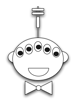 [Speaker Notes: Note that this function is a function of TWO variables! 
A table works fine because there is only a finite number of possible input patterns.
What is “the formula”?  f(x, y) = x XOR y.  We haven’t defined XOR yet – and in fact, this table is the definition!]
NOT, AND, OR
x   NOT x
0            1     1            0
Also written
x
x  y   x AND y 
0   0             0
0   1             0
1   0             0
1   1             1
x  y   x OR y 
0   0             0
0   1             1
1   0             1
1   1             1
Also written
xy
Also written
x+y
[Speaker Notes: The cool thing about AND is that it allows you to force things to zero.  Suppose x is the "data" and y is the "mask".  Where y is 0, you get zero.  Where y is 1, you get the value of x.  This allows you to extract information from a string of bits.

The cool thing about OR is that it allows you to force things to one.  This allows you to insert information into a string of bits.  If x has zeros in a field (which you can arrange with appropriate use of AND), OR-ing in y will cause bits in the matching positions to duplicate the values of y.]
Playing with Functions…
Describe these functions in English:

xx  		xx		x+x		(xy + xy)
Worksheet!
[Speaker Notes: If you refer back to the table of AND, you’ll see that xx = x AND x = x.  We’ll leave the second and third ones for you to figure out.  The last turns out to calculate equality between x and y; take the time to figure out why.]
Playing with Functions…
How about Boolean formulae (“formulas”) for:

  A function of two variables x,y that evaluates to 1 iff
   x and y are not equal
  A function of two variables x,y that evaluates to 1 iff
   x  y
[Speaker Notes: We won’t do this on the worksheet.  The point here is that finding “closed forms” (functions) is hard!  We need a general systematic way of doing this.  We’ll see such a method soon!]
XOR
x  y   x XOR y 
0   0             0
0   1             1
1   0             1
1   1             0
Python uses ~, &, |, and ^ to represent NOT, AND, OR, and XOR, respectively.
[Speaker Notes: This is called a “Truth Table” because when Boole did it, he used T and F, and the table shows when f(x, y) is true.

XOR is useful for selective inversion.  Where y is zero, you get the original value of x.  Where y is one, you get x-bar.

XOR has the property that x XOR y XOR y = y.]
Properties of Boolean Functions
All the "usual" Boolean functions commute:
	f(x, y) = f(y, x)
AND, OR, and XOR associate:
	f(f(x, y), z) = f(x, f(y, z))
	e.g., (x AND y) AND z = x AND (y AND z)
What about the Unusual ones?
[Speaker Notes: Commutativity holds for AND, OR, XOR, NAND, and NOR.  Some of the other two-argument functions don't commute; for example, the "discard y" function f(x, y) = x doesn't commute.  (NAND is “not AND”: calculate x AND y, then invert the result.  NOR is “not OR”.)

NAND and NOR don't associate.  (0 NOR 0) NOR 1 = 1 NOR 1 = 0, but 0 NOR (0 NOR 1) = 0 NOR 0 = 1]
The Alien’s Life Advice
Don’t get bogged down in a single project.
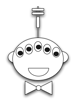 Get bogged down in at least two!
Digital Logic Gates
NOT is often shown as just the small circle on another gate.
x
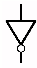 x   NOT x
0            1     1            0
Also written
x
x
x  y   x AND y 
0    0            0
0   1             0
1   0             0
1   1             1
x  y   x OR y 
0   0             0
0   1             1
1   0             1
1   1             1
x
y
x
y
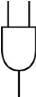 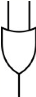 Also written
xy
Also written
x+y
x AND y
x OR y
[Speaker Notes: The purpose of this slide is to show the complete definitions of these three functions, the mathematical notation we’ll use when talking about them, and the symbols we’ll use when we draw electrical circuits.]
Finding the Formula!The Minterm Expansion Principle
Consider this function…
Words 			Truth Table			Formula
x  y   x XOR y 
0   0             0
0   1             1
1   0             1
1   1             0
A function of
TWO binary 
inputs x,y
where the 
output is 1 iff
x  y
[Speaker Notes: This slide has six animations.  The first four highlight the result-true lines and then the associated formulas.  The fifth highlights all the result-false lines.  The last highlights the resulting formula.

The principle is that each line in the truth table can be written as an AND of the inputs (and their inverses), such that this term (a "minterm") is one (true) only for that precise set of inputs.  By selecting the inputs for which the function is true, and OR-ing them together, we can create an expression that exactly reproduces the truth table.

In this case, the first blue line in the truth table is selected when x = 0 and y = 1.  We can write this as (x-bar)y.  That’s true when x is 0 (since x-bar is then 1) and y is 1.  Convince yourself that it’s true ONLY when x = 0 and y = 1.  So that minterm implements just one line of the truth table.  Likewise, x(y-bar) is true only for the second blue line.  If we OR them together, we get a function that’s true only for the two blue lines.  Convince yourself of that fact by plugging all four combinations of x and y into f(x,y) and showing that it produces 1 when x and y are different, and 0 when they are the same.

In general, the minterm expansion of a function is NOT optimal.  For example, the expansion of f(x,y) = x is non-minimal because it considers the values of y when they could simply be ignored.  There are "minimization techniques" that can help to find a more optimal representation.]
From Formula to Circuit!
Words			Table			Formula
x   y       f(x,y)

0   0         0
0   1         1
1    0          1
1    1          0
f  is a function of TWO binary (Boolean) variables s.t. the output is 1 if and only if exactly one of the two inputs is 1
xy + xy
Circuit
x
y
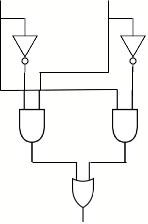 [Speaker Notes: Once we have the formula, we can draw the circuit directly.  x, y,  z, etc. are just inputs to the circuit.  x-bar, y-bar, etc. are the inputs fed through a NOT gate.  Any AND operations are just feeding x or x-bar, etc., into an AND gate.  Finally, we take the results of all the ANDs and feed them into an  OR gate to get f(x, y).]
From Formula to Circuit!
Words			Table			Formula
x   y       f(x,y)

0   0         0
0   1         1
1    0          1
1    1          0
f  is a function of TWO binary (Boolean) variables s.t. the output is 1 if and only if exactly one of the two inputs is 1
xy + xy
Circuit
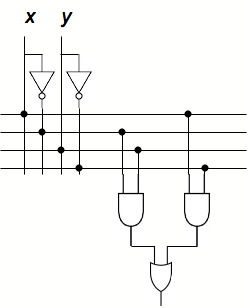 [Speaker Notes: Another way to draw the circuit is to have a line (horizontal or vertical) for each variable and its negation.

Next week we will use a program called Logisim in lab to design circuits and experiment with them!  Logisim lets you  draw a logic circuit and then try different inputs.  It will show you (with clever coloring) exactly how the  circuit works and what the results are.

At this point, bring up Logisim and demonstrate the pre-prepared XOR circuit.]
You Try It!The Minterm Expansion Principle
Consider this function…
Words 			Truth Table			Formula
A function of
TWO binary 
inputs x,y
where the 
output is 1 iff
x ≥ y
Circuit
[Speaker Notes: This can be done on a worksheet or in notes, depending on the space they need.]
Try This One…
Consider this function…
Words 			Truth Table			Formula
A function of
THREE binary 
inputs x,y,z 
where the 
output is 1 iff
the number of 1’s
is odd
Circuit
This is called an “odd parity” circuit
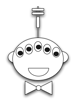 [Speaker Notes: WORKSHEET.

This is pretty much the same thing, only with three inputs.  The truth table will have eight lines.  A good way to enumerate the inputs is to think of them as a binary number.  Start with 000 and then increment  (count) until you have 111.

Your truth table should have exactly four lines where the output is 1.  How many AND gates do you need?  How many OR gates?  (Hint: an OR gate can have more than two inputs; in that case its output is 1 if any  input is a 1.)]
A Circuit for Adding!
FA
Base 2 Addition
0   1   0   1
 1   0   0   1
+
0
carry out
sum
[Speaker Notes: This slide has one animation, making the full adder appear.

FA = "Full Adder", so called because it is possible to build it from two identical "Half Adders".  We won't do half adders; it's easier to create a full adder directly.

If you have a FA for one bit position, you can wire up a multi-bit adder…see the next slide.]
A Circuit for Adding!
Base 2 Addition
0   1   0   1
 1   0   0   1
+
0
FA
FA
FA
FA
Cool, but how do we build a FA?
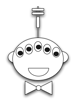 [Speaker Notes: If you have a working full adder, you can treat it as a black box that takes three inputs and produces TWO outputs.  Then wire a “carry” of zero to the right-most FA, and wire each other FA’s carry to the next higher one.  What happens to the final carry?]
A Circuit for Adding!
Base 2 Addition
x  y  carryin   sum  carryout
0 0  0    0    0         0 0  1    1    0
0   1   0   1
 1   0   0   1
+
0
FA
FA
FA
FA
x
y
carryin
FA
carryout
sum
[Speaker Notes: Note that a FA has three inputs and TWO outputs.  The easy way to build it is to write a separate truth table for each output, and then build a circuit for each.  Then just wire the “global” input x to the x input for each sub-circuit, and do the same for y and z!

Notice that one of the columns in the truth table is the odd-parity circuit we built earlier.  The other column we could build using the minterm expansion principle again.

This is a problem on next week’s homework/lab.]
A Cool Thing About XOR
Why is that?
x XOR y XOR y = x
Try this on for size:

x = x ^ y
y = x ^ y
x = x ^ y
[Speaker Notes: The rest of these slides are just for fun, if we have time in lecture.

If y is zero, XOR leaves x unchanged.  If y is one, XOR flips x.  So applying XOR twice with the same y flips x twice, and you get the original.  Also, y XOR y is always zero, and zero XOR anything is always that thing.]
A Cool Thing About XOR
Try this on for size:

x = x ^ y
y = x ^ y
x = x ^ y
Suppose x, y = 	0,0  0,1  1,0  1,1

Now x,y = 	0,0  1,1  1,0  0,1
		0,0  1,0  1,1  0,1
		0,0  1,0  0,1  1,1
[Speaker Notes: Note that the table on the right covers all possible combinations of x and y (if x and y are a single bit).

The original x and y have been swapped!]
A Cool Thing About XOR
We can prove this if we call the original values x0 and y0:
x = x ^ y
y = x ^ y
x = x ^ y
x1 = x0 ^ y0
y1 = x1 ^ y0 = (x0 ^ y0) ^ y0
x2 = x1 ^ y1
[Speaker Notes: XOR associates, so…]
A Cool Thing About XOR
We can prove this if we call the original values x0 and y0:
x = x ^ y
y = x ^ y
x = x ^ y
x1 = x0 ^ y0
y1 = x1 ^ y0 = x0 ^ (y0 ^ y0)
x2 = x1 ^ y1
[Speaker Notes: Remember that  y0^y0 = 0, and anything XOR 0 is the original thing.]
A Cool Thing About XOR
We can prove this if we call the original values x0 and y0:
x = x ^ y
y = x ^ y
x = x ^ y
x1 = x0 ^ y0
y1 = x1 ^ y0 = x0
x2 = x1 ^ y1
A Cool Thing About XOR
We can prove this if we call the original values x0 and y0:
x = x ^ y
y = x ^ y
x = x ^ y
x1 = x0 ^ y0
y1 = x1 ^ y0 = x0
x2 = x1 ^ y1 = x1 ^ x0
A Cool Thing About XOR
We can prove this if we call the original values x0 and y0:
x = x ^ y
y = x ^ y
x = x ^ y
x1 = x0 ^ y0
y1 = x1 ^ y0 = x0
x2 = x1 ^ y1 = (x0 ^ y0) ^ x0
[Speaker Notes: XOR not only associates, it commutes, so…]
A Cool Thing About XOR
We can prove this if we call the original values x0 and y0:
x = x ^ y
y = x ^ y
x = x ^ y
x1 = x0 ^ y0
y1 = x1 ^ y0 = x0
x2 = x1 ^ y1 = y0
That's so cool that last night I got a date with Xhicktlx by telling him about it!
[Speaker Notes: If y is zero, XOR leaves x unchanged.  If y is one, XOR flips x.  So applying XOR twice flips x twice, and you get the original.]